Spring / Summer 2023 : 20/2, 13/3, 3/4, 24/4, 15/5, 5/6, 26/6, 17/7
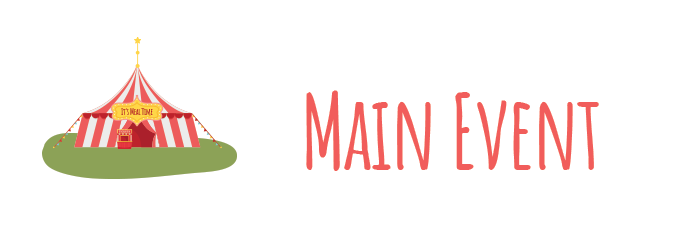 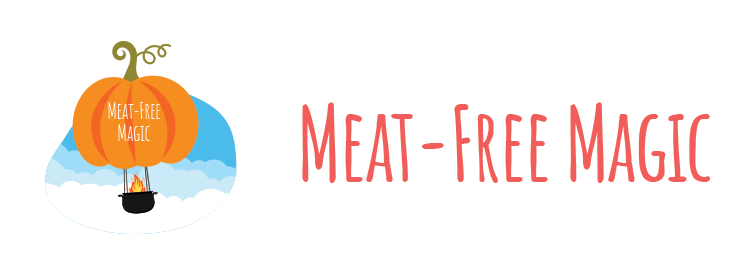 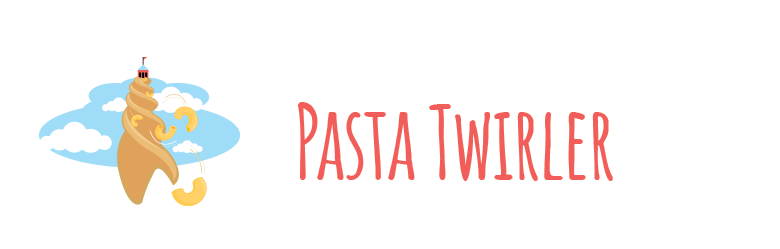 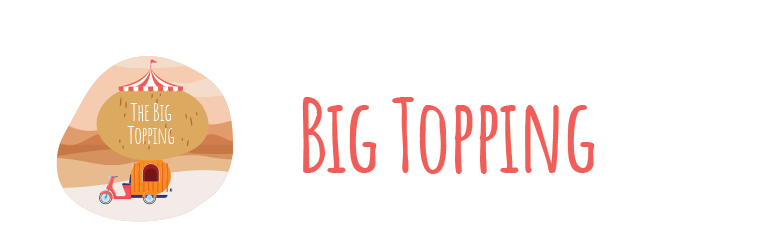 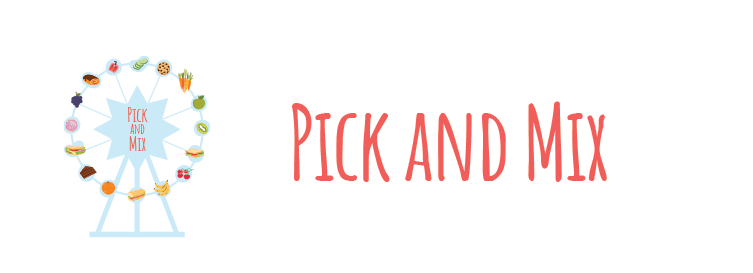 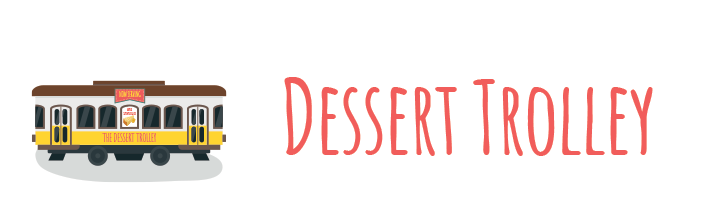 Spring / Summer 2023 :27/2, 20/3, 10/4, 1/5, 22/5, 12/6, 3/7, 24/7
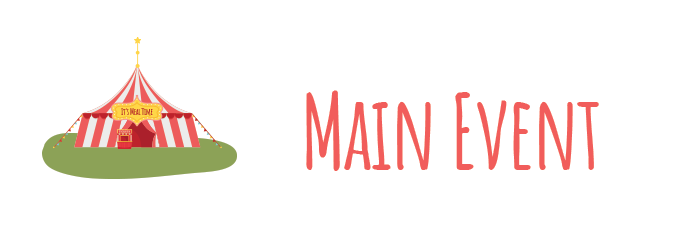 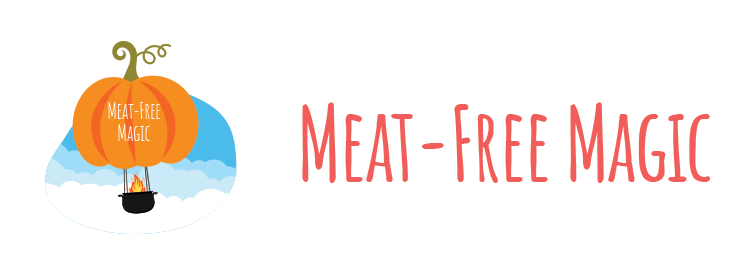 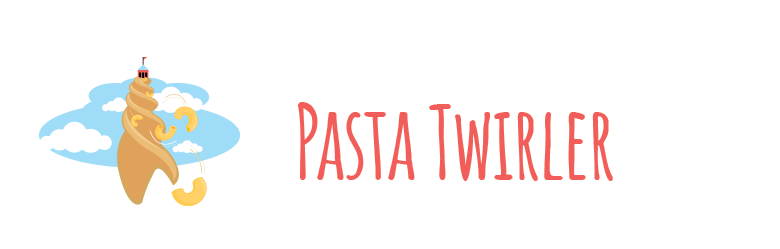 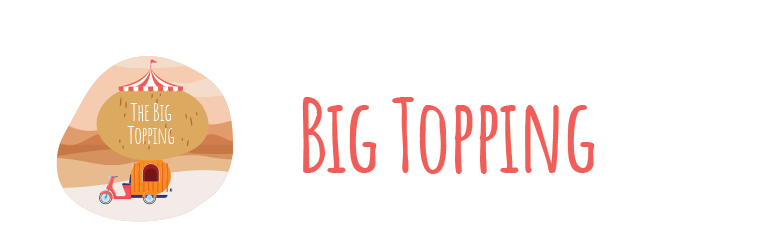 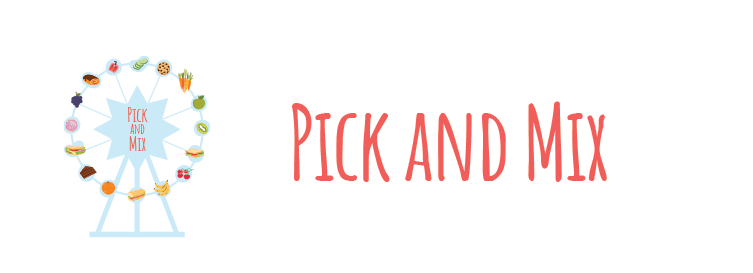 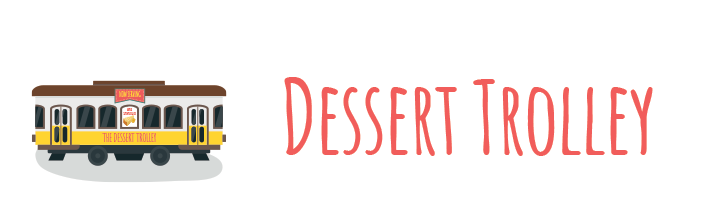 Spring / Summer 2023 : 6/3, 27/3, 17/4, 8/5, 29/5, 19/6, 10/7, 31/7
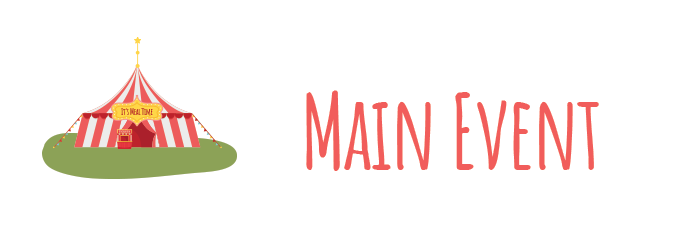 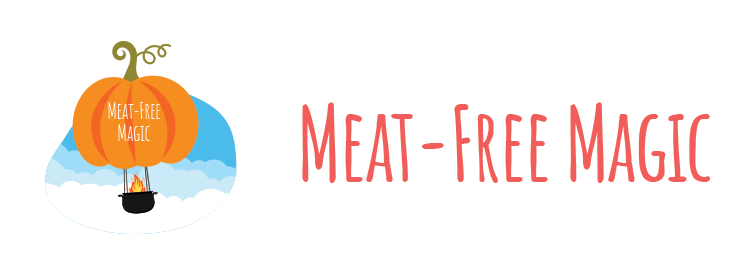 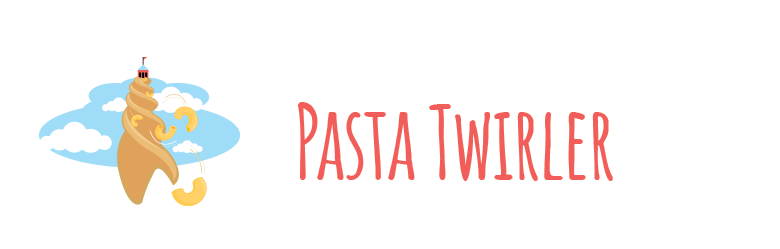 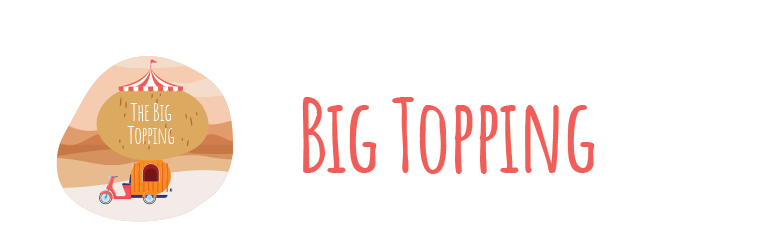 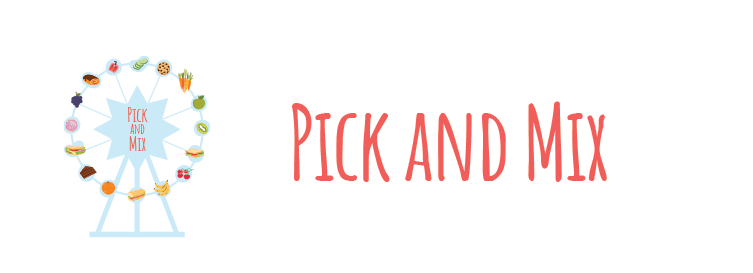 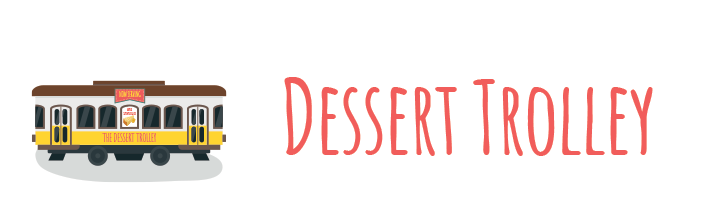